Atómica María
DETERMINACION DE PRECIO PELICULA FUERTES
RESUMEN FINANCIEROCOSTO PRODUCCION
DATOS DE BOLIVIA /   ESTADOS UNIDOS
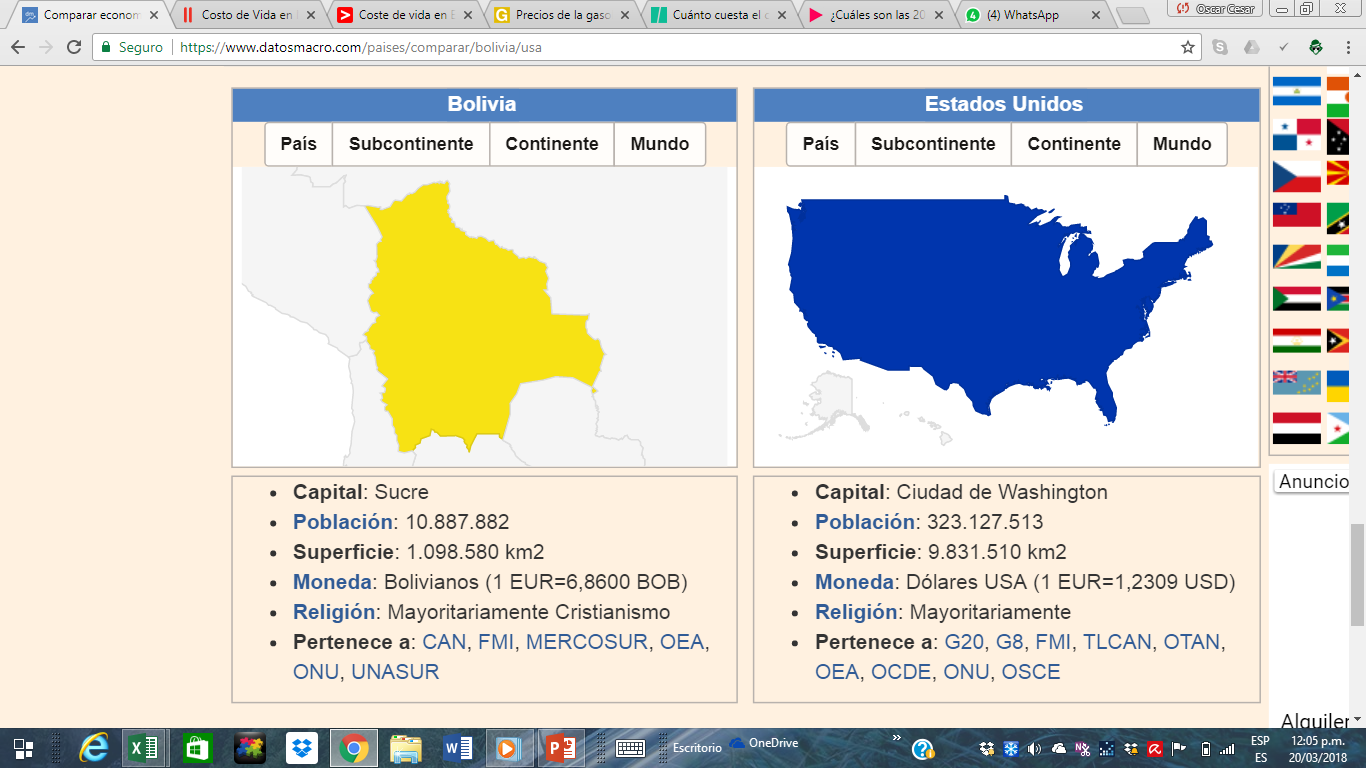 INDICADORES ECONOMICOS
PRECIOS CONSUMIDOR
Alquiler medio mensual de un apartamento de dos habitaciones en una zona de clase media
Alquiler medio mensual de una habitación en una zona de clase media:
PRECIOS CONSUMIDOR
Billete de metro, autobús u otro medio de transporte público urbano:
Entrada de cine en un fin de semana:
PRECIOS CONSUMIDOR
Paquete de cigarrillos:
Cerveza en un bar:
PRECIOS CONSUMIDOR
Almuerzo en un restaurante de precio medio:
Bebida alcohólica en un bar o club por la noche:
PRECIOS CONSUMIDOR
Cena en un restaurante de precio medio:
Taxi del aeropuerto al centro de la ciudad:
COSTO PRODUCCIONPELICULA FUERTES –EE.UU.
PRECIO COMERCIAL
Atómica María
MUCHAS GRACIAS